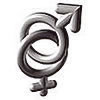 Образование  половых клеток
Половое  размножение
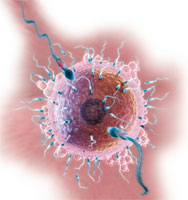 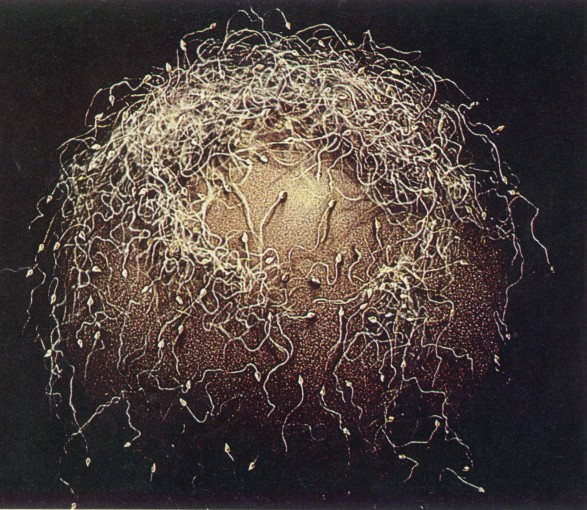 При половом размножении особи каждого следующего поколения возникают в результате слияния двух специализированных гаплоидных клеток – гамет.
Гаметогенез 
- созревание половых клеток
Созревание сперматозоида
происходит  в   семенниках
Созревание яйцеклетки
происходит в яичниках
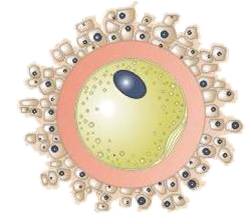 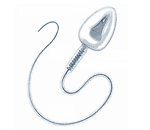 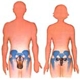 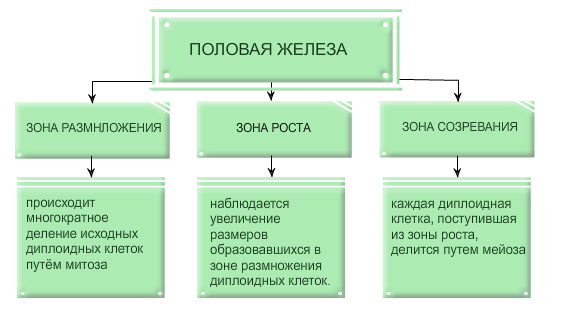 Зона
созревания
Зона размножения
Зона
роста
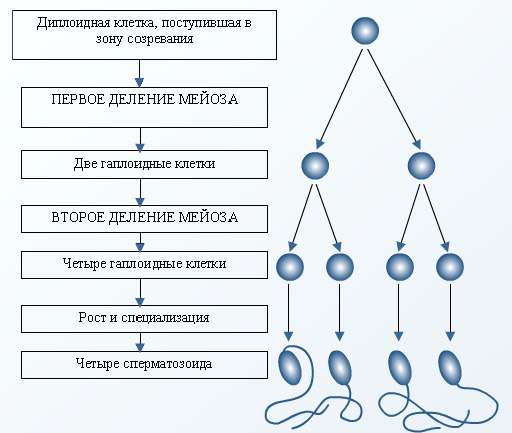 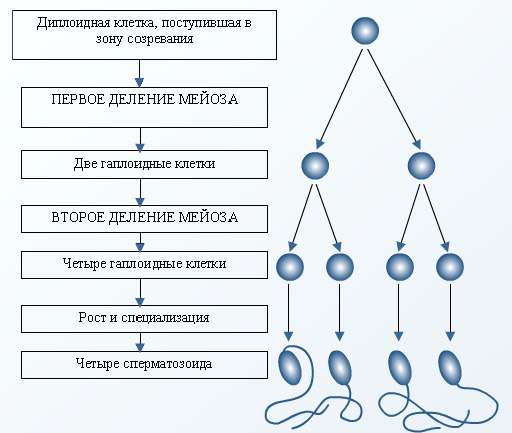 Гаметогенез
сперматогенез
овогенез
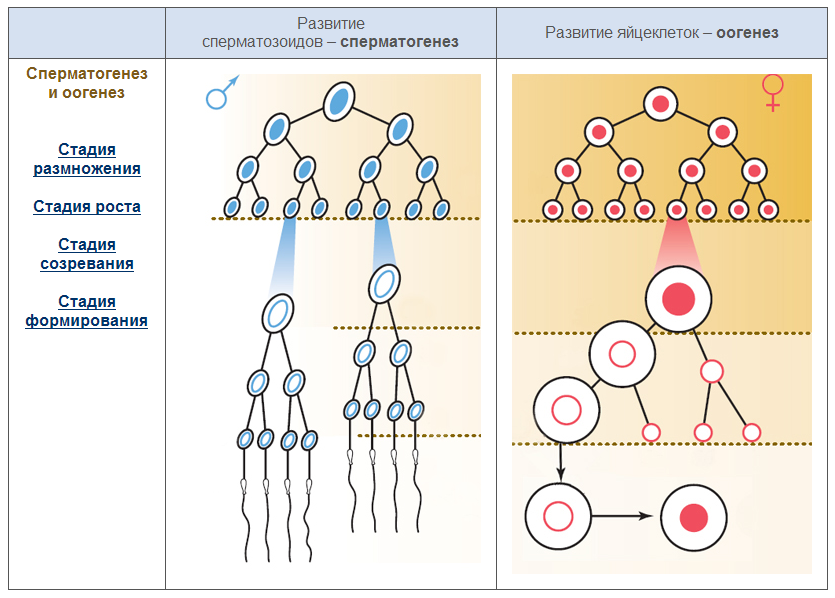 Зона
размножения
Зона
роста
Зона
созревания
В момент деления половые клетки особенно чувствительны к действию различных вредных факторов: радиации, химических веществ… 
Особенно опасны неблагоприятные воздействия для яйцеклеток. Ведь эти клетки формируются еще в эмбрионе, и их запас не может пополняться  в течение жизни.
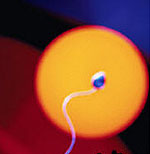 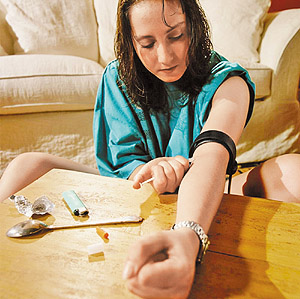 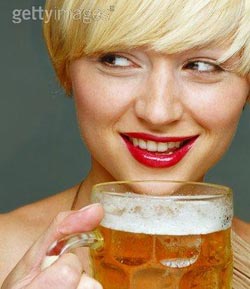 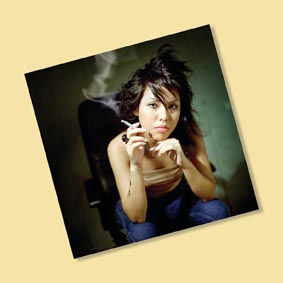 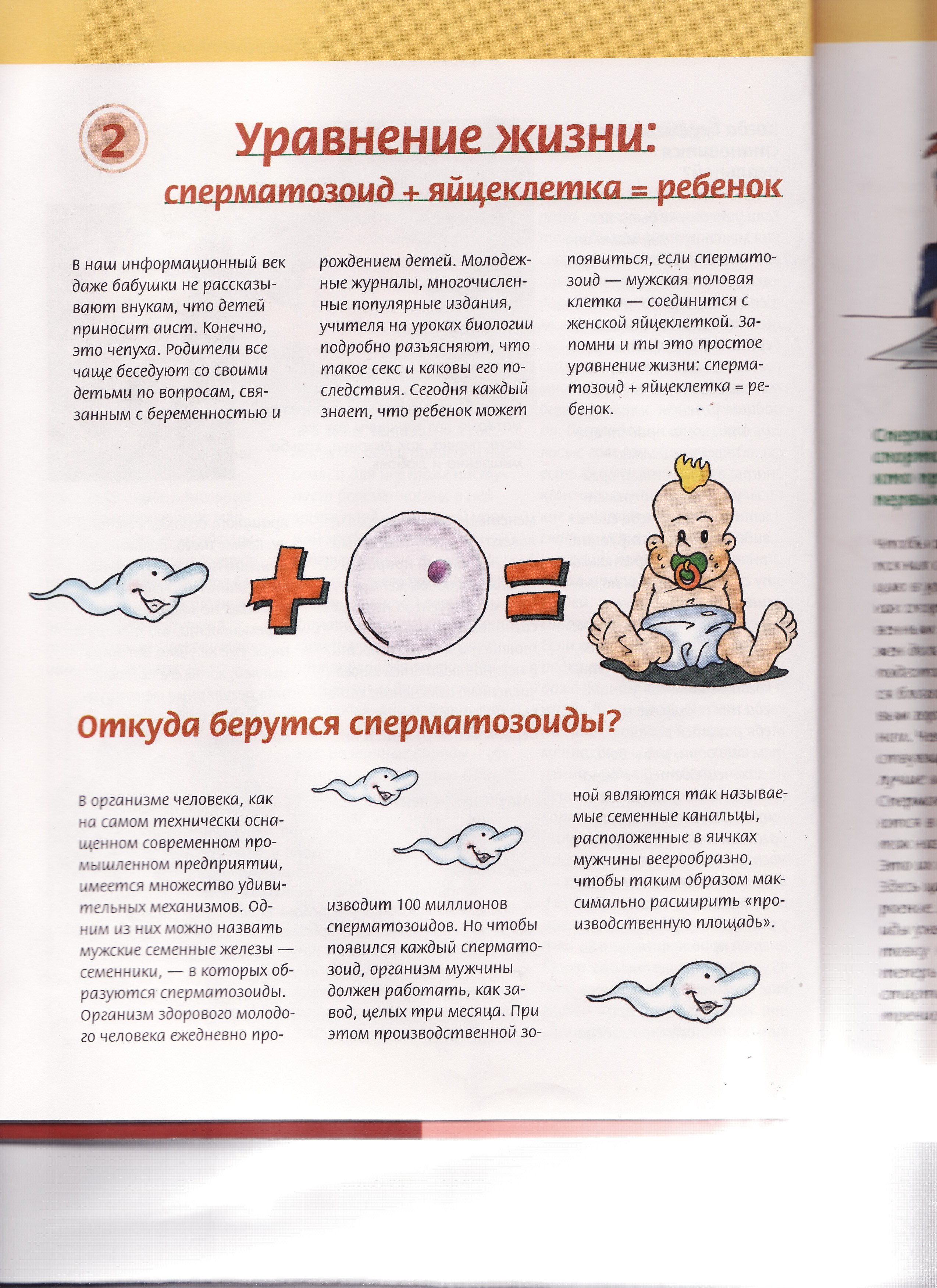 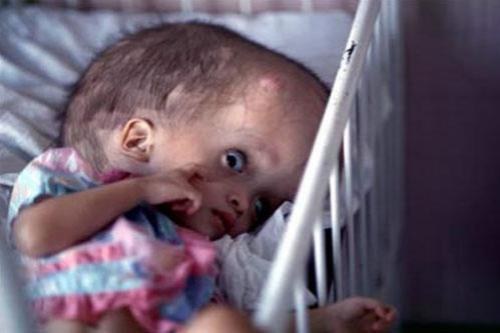 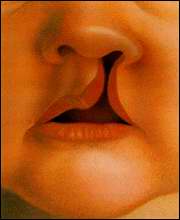 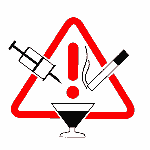 С каждым повреждающим воздействием на половые клетки увеличивается вероятность появления генетических отклонений у потомства.
Яйцеклетка
Ядро
Блестящая оболочка
Лучистый венец
Плазматическая мембрана
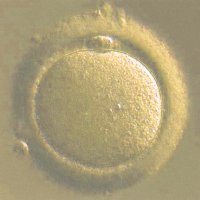 Сперматозоид
головка
Акросома
Митохондрии
Ядро
Цитоплазма
Хвостик
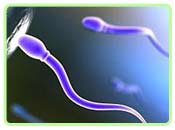 Благодаря мейозу при гаметогенезе
- поддерживается определенное и постоянное число хромосом во всех поколениях каждого вида растений, животных и грибов;
обеспечивается чрезвычайное разнообразия генетического состава гамет в результате как кроссинговера, так и различного сочетания отцовских и материнских хромосом при их расхождении в анафазе I.
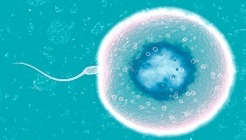 Это обеспечивает появление разнообразного и разнокачественного потомства при половом размножении организмов.
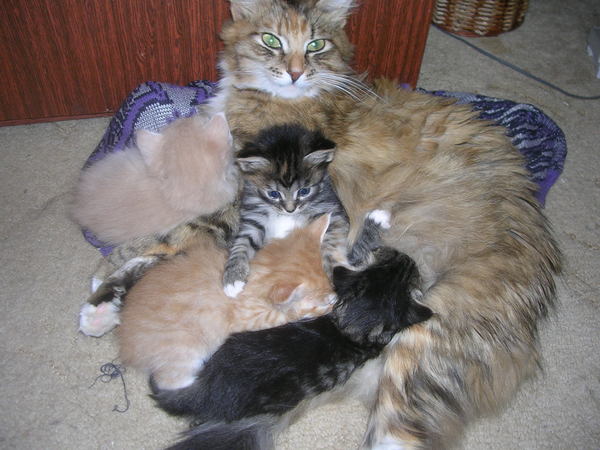